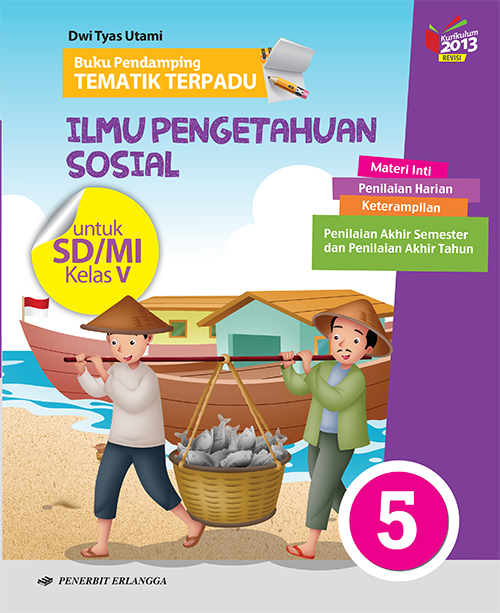 Media Mengajar
Buku Pendamping
TEMATIK TERPADU
Ilmu Pengetahuan Sosial
untuk SD/MI Kelas V
HENI NURHAENI,M.Pd
Tema 2
Udara Bersih bagi Kesehatan
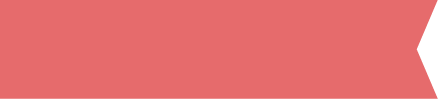 Materi Inti Subtema 3
KD 3.4
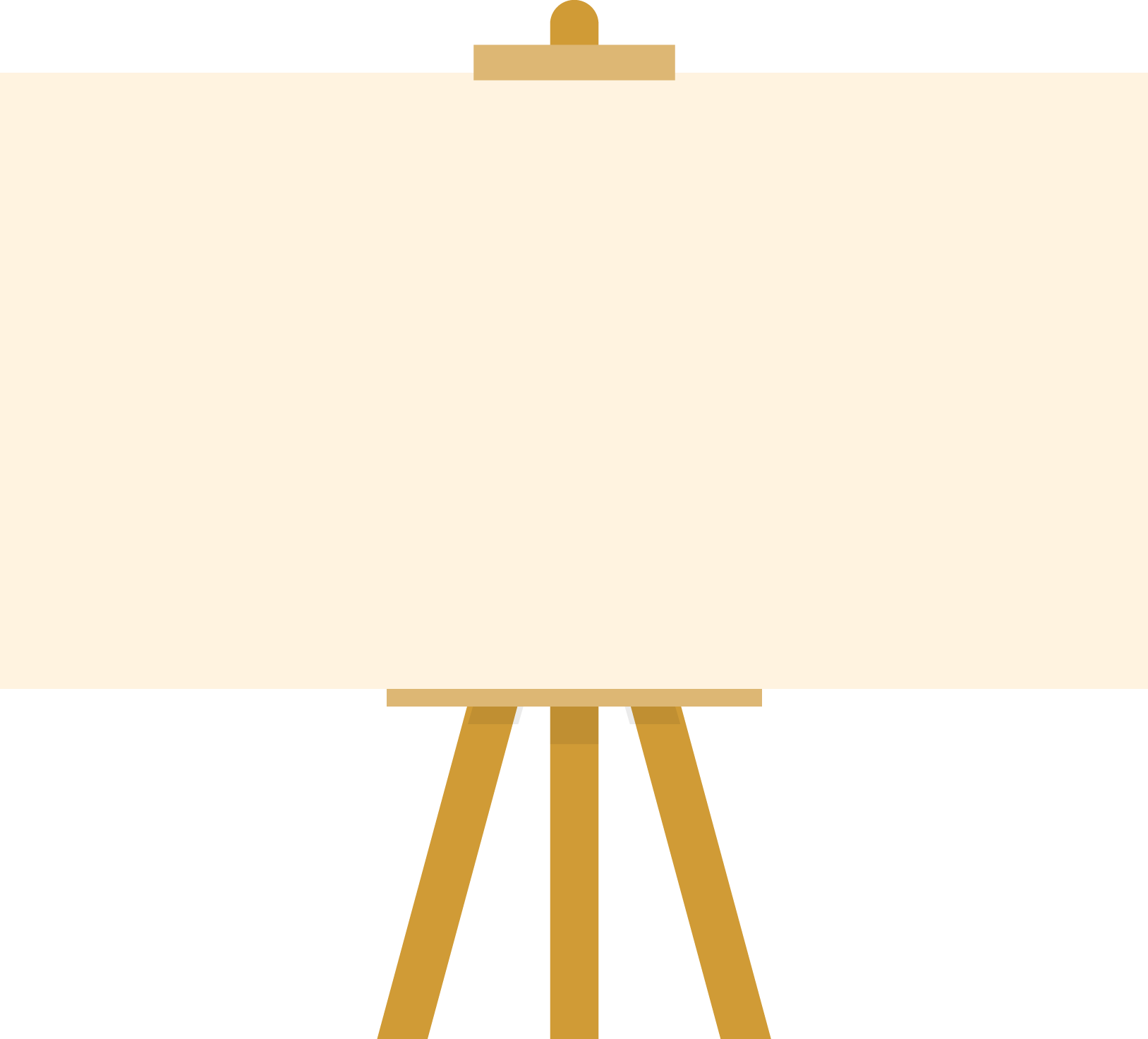 Menghargai Usaha Ekonomi Orang Lain
Saling menghormati dan menghargai antarpemilik usaha.
Memberikan upah sesuai dengan pekerjaan yang dilakukan.
Membayar upah karyawan tepat waktu.
Memuji hasil usaha orang lain.
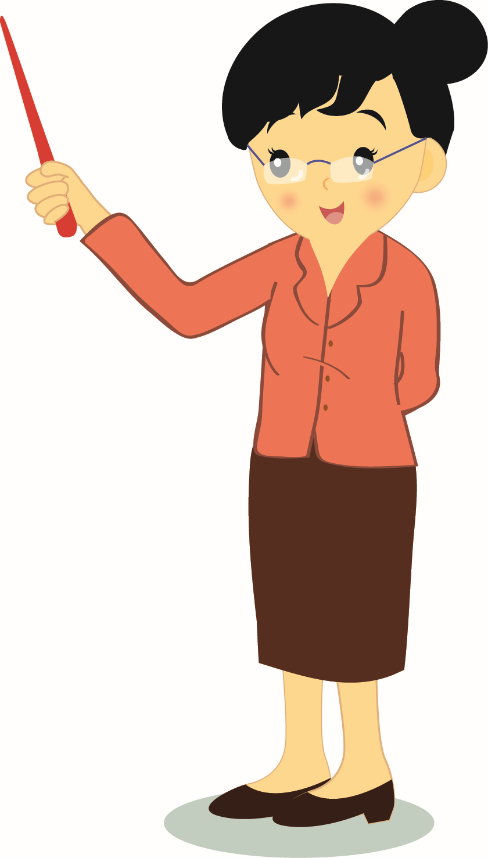 Menghargai Kegiatan Ekonomi Orang lain
Sebagai makhluk sosial, kita membutuhkan orang lain untuk memenuhi kebutuhan yang tidak bisa kita hasilkan. 

Keterlibatan orang lain dalam kegiatan ekonomi dapat kita temukan pada tahap produksi, distribusi, dan konsumsi.
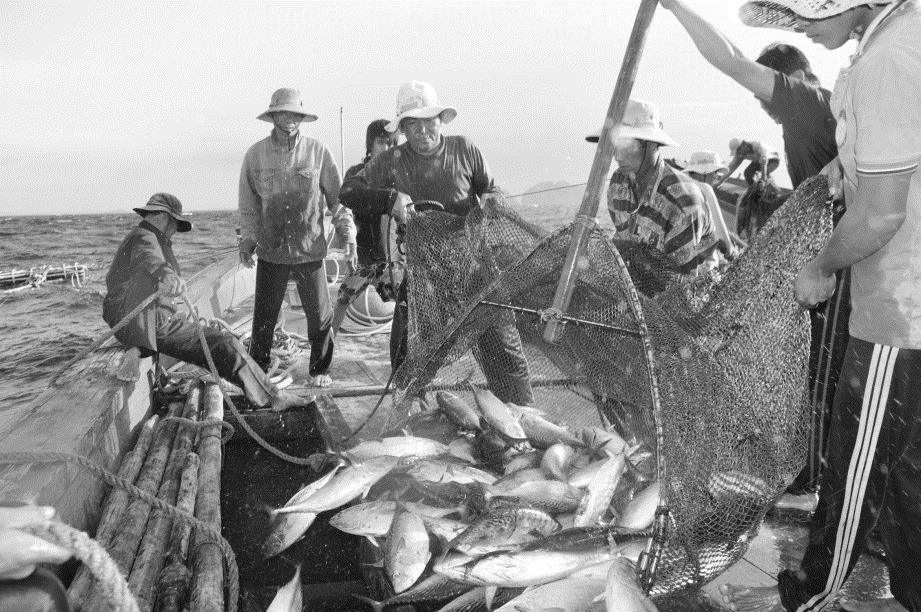 Nelayan berperan pada kegiatan ekonomi dalam hal produksi
Menghargai peranan setiap individu penting dilakukan oleh setiap anggota masyarakat.
Cara Menghargai Usaha Orang lain
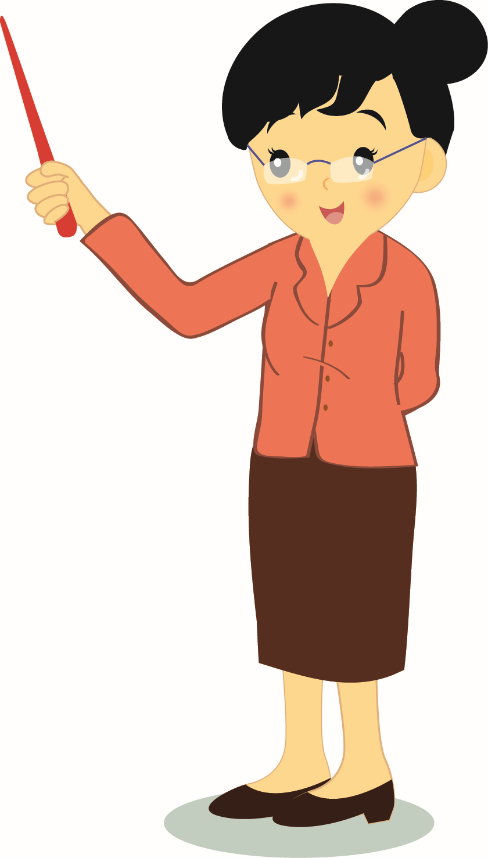 Terima kasih
SELAMAT BELAJAR 
DAN TETAP Semangat
HENI NURHAENI,M.Pd